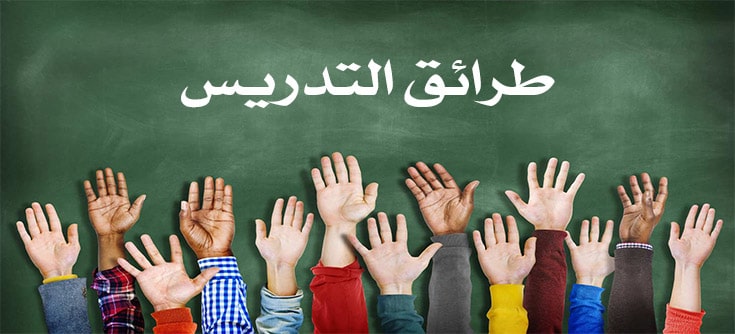 العلوم
اعداد : أ.م.د.أزهار برهان اسماعيل
بعض طرق التدريس
المحاضرة ( الإلقاء )
الحوار والمناقشة
العروض العملي
التعليم التعاوني
طريقة المحاضرة
هي طريقة محورها المعلم  الذي  يقدم المعلومات على         مسامع الطلبة دفعة واحدة  ، قد يتاح  بعدها  فرصة  للطلبة للمناقشة وقد لا تتاح ، وهي طريقة فيها اقتصاد في الوقت والجهد إلا أنها لا تصلح لتلاميذ وطلاب المدارس في الغالب لأنها تجعل دور الطالب سلبياً في الموقف التعليمي ، أي مجرد متلقٍ للمعلومات0
المزايا طريقة المحاضرة (الالقاء)
تمتاز الطريقة الإلقائيّة بعدّة ميّزات تجعلها من أكثر الطرائق انتشاراً واستعمالاً في العمليّة التعلّميّة وغيرها من مجالات الحياة لا سيّما في مجالَي الوعظ والإرشاد، ومن أبرز ما تتميّز به أنّها:
1 ـ سهلة التطبيق، وموافقة لمختلف مراحل التعليم باستثناء المرحلة الابتدائيّة.
2 ـ اتّساع نطاق المعرفة، وتقدّم معلومات جديدة من هنا وهناك ما يساعد في إثراء معلومات الحاضرين. 
3- تتيح للمتعلّمين استقبال المعلومات بسهولة دون بذل مجهود كبير لتحصيلها.
 4ـ تفيد في مخاطبة أعداد كبيرة من المتعلّمين.
5 ـ غير مكلفة من الناحية الاقتصاديّة.
6 ـ توفّر الوقت لقطبي العمليّة التعليميّة ( المعلّم والمتعلّم ).
عيوب طريقة المحاضرة
1- من الصعب فيها استمرار انتباه جميع المتعلّمين إلى المعلّم2 ـ لا تراعي الفروق الفردية بين المتعلمين 3 ـ غالبا ما تركز على المعلومات دون الطالب 4 ـ يؤدّي الإلقاء، وتلقّي المعلومات من غير مناقشة، إلى الملل لدى المتعلّمين.
5 ـ في طريقة الإلقاء إرهاق للمعلّم مع ضعف مردودها العلميّ
الطريقة الحوارية
هي طريقة الحوار والنقاش بالأسئلة والأجوبة للوصول إلى  حقيقة من الحقائق ، تنسب هذه الطريقة إلى سقراط ، فيلسوف اليونان الذي كان يستعمل هذه الطريقة لتعويد تلاميذه البحث وراء الحقيقة حباً للحقيقة 0 
    ويعتمد نجاح المعلم في هذه الطريقة على قدرته على صوغ الأسئلة وطرحها بطريقة متدرجة تسهل على المتعلم الفهم والاستيعاب واستدعاء خبراته السابقة لتساهم في بناء الخبرة الجديدة0
مزايا الطريقة الحوارية
– تدفع المتعلمين إلى المشاركة والاستمتاع بالدرس.
– يستطيع المعلم التعرف على مستوى متعلميه جيدا.
– تنمي القدرات الفكرية والمعرفية للمتعلمين وتُدربهم على التحليل والاستنتاج.
– تزرع الشجاعة في نفوس المتعلمين، وتخلصهم من الخجل، وتنمي روح المشاركة.
– تنمي القدرة على الحوار والمناقشة والجرأة.
– تنمي في الدارسين عادة احترام آراء الآخرين وتقدير مشاعرهم، حتى وإن اختلفت آراؤهم عن آراء زملائهم.
عيوب طريقة المناقشة
1- قد تقود المناقشة إلى موضوعات بعيدة عن هدف الدرس بسبب تشعب الموضوعات.

2- قد لا يستطيع المتعلمون الخُجُل الاشتراك في المناقشة.


3-  قد لا يستمع المتعلمون لما يطرحه زملاؤهم، و ذلك لانشغالهم بتحضير أسئلة حول الدرس.

4-  قد تحدث الفوضى بسبب عدم تمكن المعلم من السيطرة على المناقشة داخل الصف.

5- قد تضيع الفائدة المرجوة من النقاش إذا لم يهتم المعلم بتسجيل الأفكار المهمة وتلخيصها.
العروض العملية
العروض العملية: هو نشاط تعليمي له مكانته الفعاله في تدريس العلوم حيث نلاحظ في هذا النوع من التجارب ان الطلبة لا يقومون باستعمال الادوات او الاجهزة وانما يتم تنفيذ هذا العرض بوسطة المعلم ويلاحظ الطلاب المعلم ويتابعه في الشرح والفهم وان هذا النوع من العروض تجمع بين مزايا الخبرة المباشرة و التعلم التلقائي .
أنواع العروض العملية: 
تقسم العروض العملية  إلى ثلاثة أنواع : 
1.	عروض عملية يقوم بها المعلم وحده. 
2.	 عروض عملية يقوم بها طالب أو أكثر. 
3.	 عروض عملية يشارك فيها عدد من الطلاب مع المعلم 
وتختلف العروض العملية عن المناقشة فى أنها تتطلب المشاهدة من جانب الطالب .
الهدف من العروض العملية : 

1- توضيح بعض الظواهر والحقائق العملية مثل التجارب الكيميائية التى تتطلب استخدام الكواشف للتعرف على المواد المجهولة 
2- تعلم مهارات معينة أو عمليات معينة مثل تشريح حيوان أو عمل قطاعات نباتية.. إلخ 
3- التعريف بالأجهزة وكيفية التعامل معها حيث يقوم المعلم بتشغيلها أمام الطلاب مثل جهاز الفولتاميتر، وجهاز عرض الشرائح الشفافة، وجهاز عرض الشفافيات.. الخ .
مزايا العروض العملية:
1- توفر مجال كبير لنقل الخبرات لجميع طلاب الفصل 
2- توفر اقتصاد فى التكلفة خاصة للأجهزة غالية الثمن 
3- تقيد فى إجراء التجارب التي يتم استخدام مواد خطرة فيها مثل تفاعل الصوديوم مع الماء أو استخدام أجهزة الجهد الكهربائي. 
4- تمكن المعلم من تدريس أكبر قدر من المادة الدراسية بطريقة منظمة فى وقت أقل 
5- تسهم فى تحقيق بعض الأهداف مثل تدريس المعلومات بطريقة وظيفية وتنمية التفكير العلمي ومهارات واتجاهات حل المشكلات وتنمية الميول العلمية 
6- حل مشكلة عدم وجود الإمكانات اللازمة للدراسة العملية في المدارس
مجالات استخدام العروض العملية:
1-  الاستخدام كأسلوب لتقديم موضوعات أو دروس جديدة مثل: 
2-  توضيح أفكار وظواهر وعلاقات مثال: 
3- حل بعض المشكلات التى تنشأ أثناء الدرس ويمكن للمدرس أن يوضحها عمليا بمساعدة الطلاب في التوصل للحل 
4- مقررات العلوم مليئة بالقواعد والقوانين التى يمكن توضيحها عن طريق نشاط العروض العلمية مثال : قوانين الطفو – تعيين كثافة جسم صلب غير منتظم الشكل – تعيين قانون الانعكاس … الخ. 
5- التطبيق العملي للنظريات العلمية باستخدام نماذج صناعية 
6- استخدام العروض العملية كأسلوب للمراجعة بعد الإنتهاء من تدريس موضوع معين أفضل من أسلوب الشرح اللفظي وأكثر فعالية.
التعلم التعاوني
طريقة تدريس تعتمد على تقسيم الطلاب إلى مجموعات صغيرة شبه متجانسة يتم تدريس كل مجموعة على حدة   بمواقف تعليمية مختلفة بحيث يتراوح عدد كل مجموعة ما بين خمسة إلى ثمانية تلاميذ لتحقيق هدف مشترك0
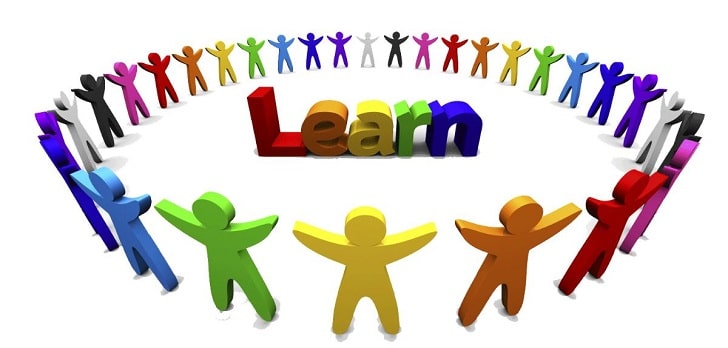 تشكيل المجوعات
إن المجموعات التي يختارها المعلم هي إحدى أسس التعلم التعاوني 0 وتبين الدراسات أن الطلاب يتعلمون أكثر من  الناحية الأكاديمية والاجتماعية عندما يكون أعضاء المجموعة  مختلفين 0 بدلاً من أن يكون متشابهين 0 إن المجموعات التي يختارها المعلم تعطي الطلاب فرصة العمل مع طلاب مختلفين عنهم وفرصة تقديرهم 0 وتكشف نتائج البحوث أن أقوى المجموعات هي تلك التي تتكون من طلاب في مستويات مختلفة من المهارات
أدوار المجموعات
قارئ: يقرأ الواجب بصوت عال على المجموعة0
مسجل: يدون إجابات المجموعة ، ويقوم بالتأكيد من أن أعضاء المجموعة يسجلون أسماءهم0
متفقد: يتأكد أن جميع أفراد المجموعة يفهمون عملهم 0وهو الذي يطلب إلى أفراد المجموعة التوضيحات والتبريرات، ويسألهم عن الطريق التي تم بها توصلهم إلى الإجابة 0
جامع المواد: يجمع جميع المواد ويسلم المواد للطلاب ويجمع المواد من الطلاب ويضع المواد في ملفات ويسلم المهمات0
مقرر: يقدم أداء المجموعة لطلاب الصف ويقدم المشروعات أيضا0
مراقب: يراقب مستوى الضجيج التشويش في المجموعة، ويساعد الفريق على الانشغال في مهماتهم التي يكلفون بها من خلال مراقبة الوقت0
مزايا التعليم التعاوني
1-إعطاء المتعلمين فرصة ليلعبوا أدواراً خاصة أو يتدربوا على سلوكيات قياسية.2- تنمي روح التعاون بين المعلمين والمتعلمين في عمليتي التعليم والتعلم.3- إتاحة فرصة التعلم الفردي والجماعي للمتعلمين.4- تشجع على التفاعل بين المتعلمين مما ينمي المهارات الاجتماعية لديهم.5- تنمي جوانب التعلم المختلفة في شخصية المتعلم (معرفية، وجدانية، مهارية).6- تنمي عمليات عقلية دنيا ومتوسطة وعليا.7- يمكن استخدامها مع مختلف المجالات المعرفية من اجتماعية وإنسانية وعلمية.8- إن الأشخاص في المجموعة الواحدة يعبرون عن اختلافاتهم بانفتاح، إن مثل هذه التعبيرات تخلق تواصلاً أصيلا وتوفر بدائل أكثر لاتخاذ قرار نوعي.